Informatics in support of the post-2020 biodiversity agenda
Tim Hirsch, Deputy Director, GBIF Secretariat
Global taxonomy  initiative forum, un biodiversity conference, sharm el sheikh, 16 november 2018
Or…
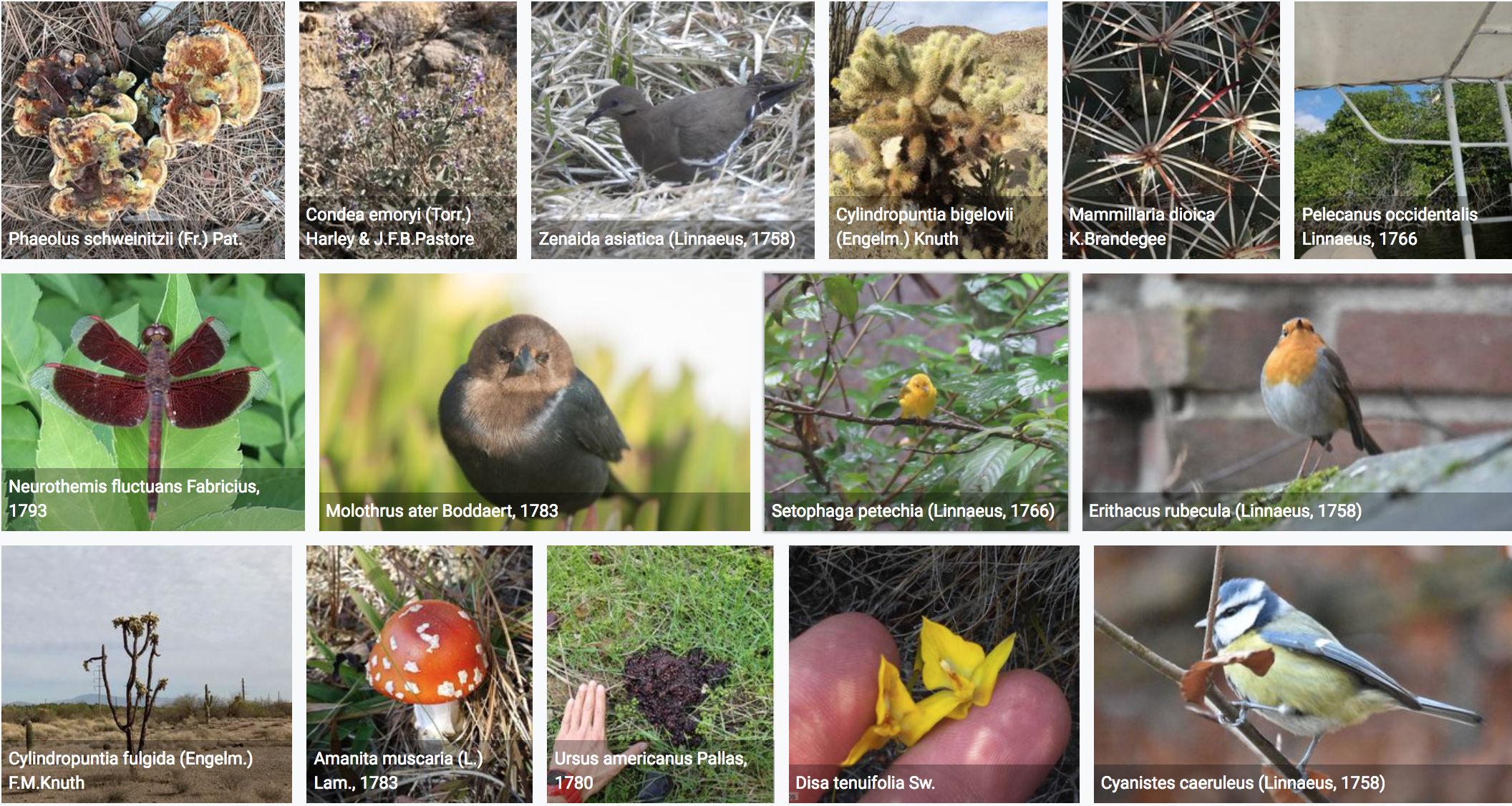 ‘NERDS AND THE NEW DEAL FOR NATURE’
https://www.gbif.org/occurrence/gallery
The power of sharing
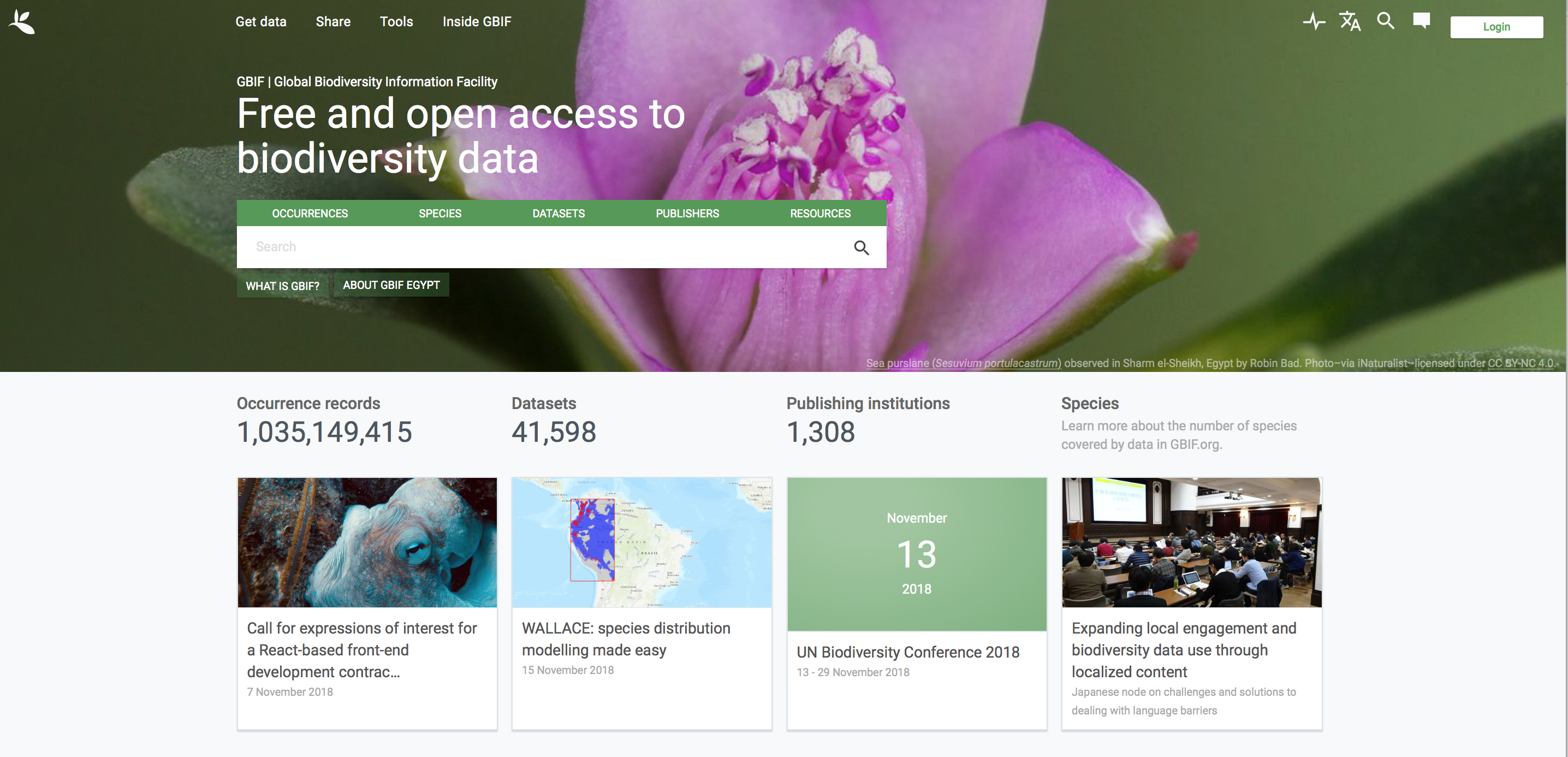 https://www.gbif.org/
Supporting the strategic plan 2011-2020
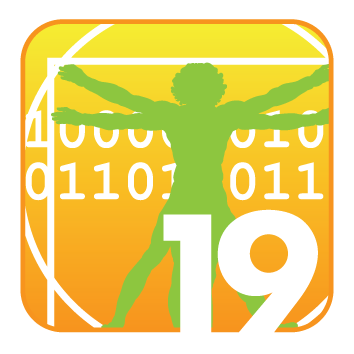 ‘By 2020, knowledge, the science base and technologies relating to biodiversity, its values, functioning, status and trends, and the consequences of its loss, are improved, widely shared and transferred, and applied.’
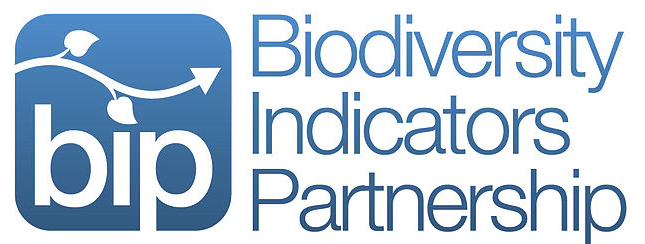 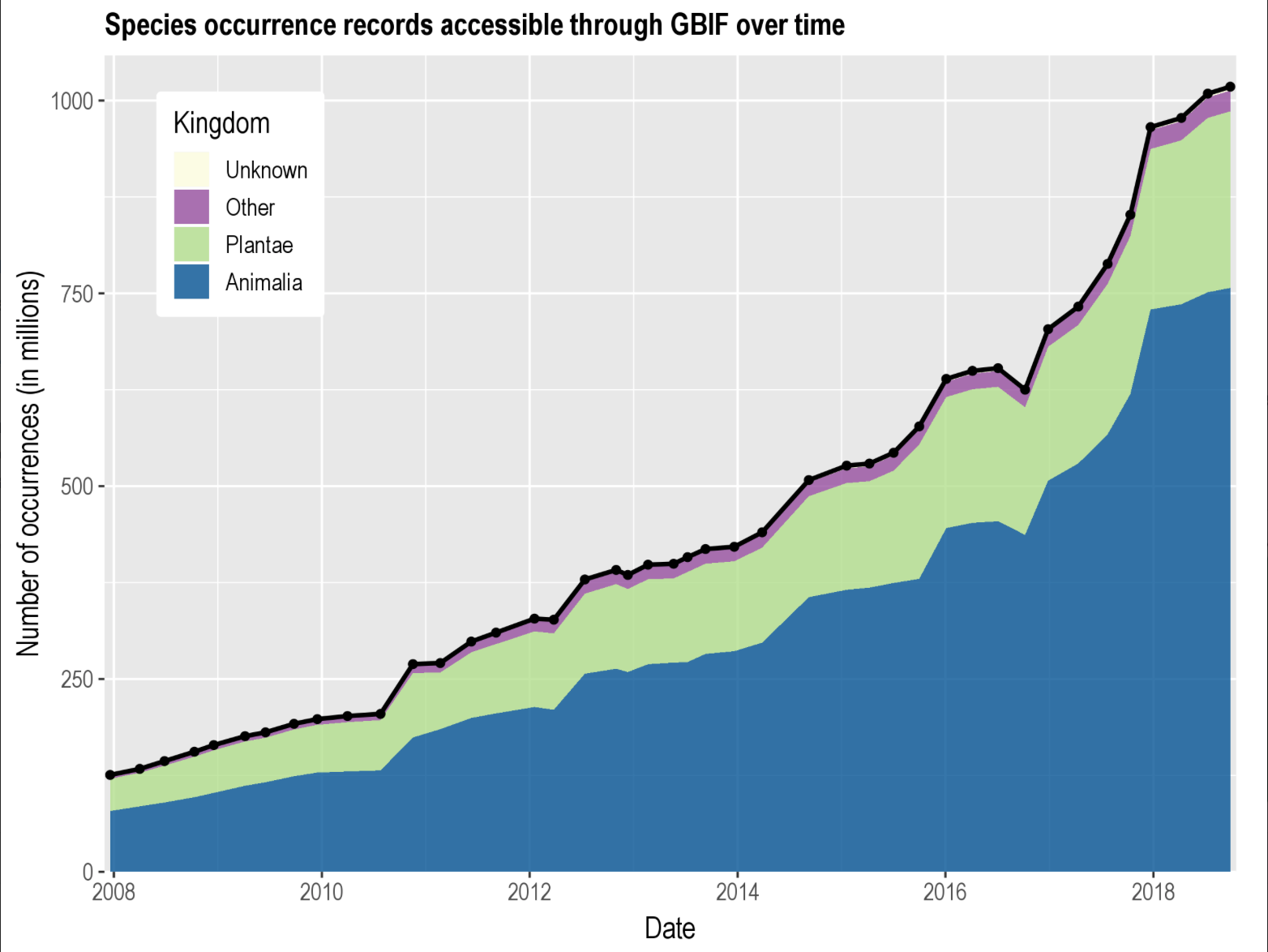 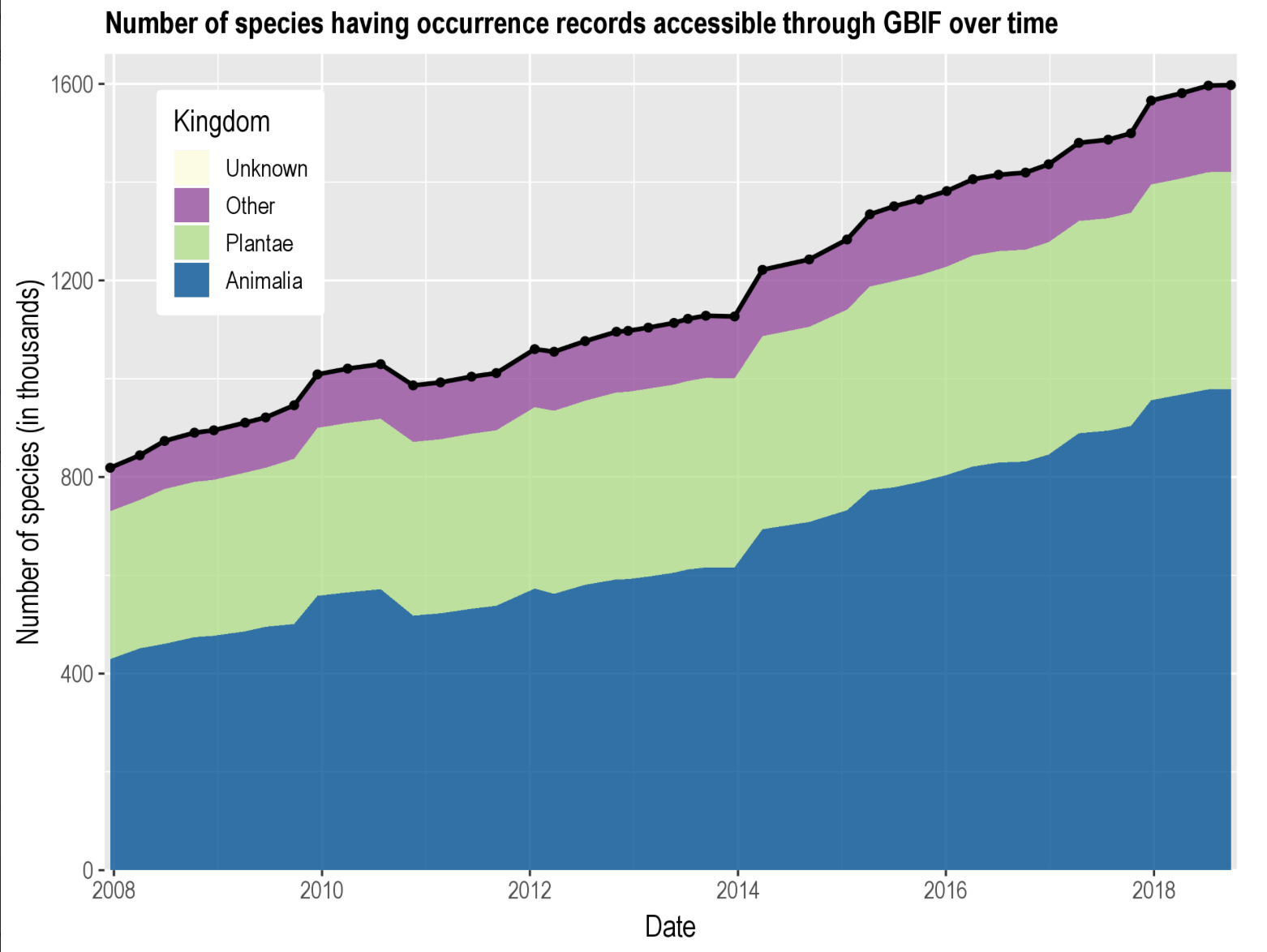 https://www.bipindicators.net/indicators/growth-in-species-occurrence-records-accessible-through-gbif
What’s wrong with this picture?
https://www.gbif.org/occurrence/search?q=
a bird’s eye view of the tree of life…
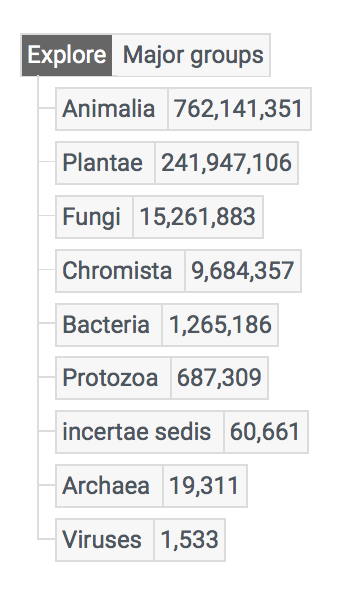 https://www.gbif.org/occurrence/taxonomy
Taxonomic bias in gbif-mediated data
vertical line at x = 0
‘Ideal’ N occurrences per class, where each class is sampled proportionally to its number of known species 
Green and red bars show classes that are over- and under-represented in GBIF compared to ‘ideal’ sampling
Insects: <200M occurrences
Birds: >200M occurrences
Troudet J et al. (2017) Taxonomic bias in biodiversity data and societal preferences. Scientific Reports 7:9132. https://doi.org/10.1038/s41598-017-09084-6
Disruptive Technologies
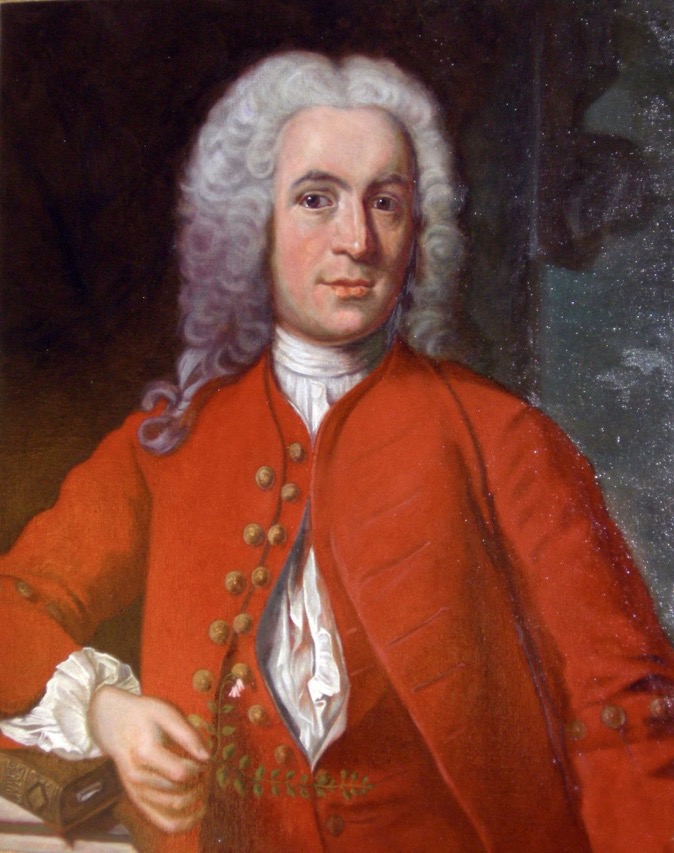 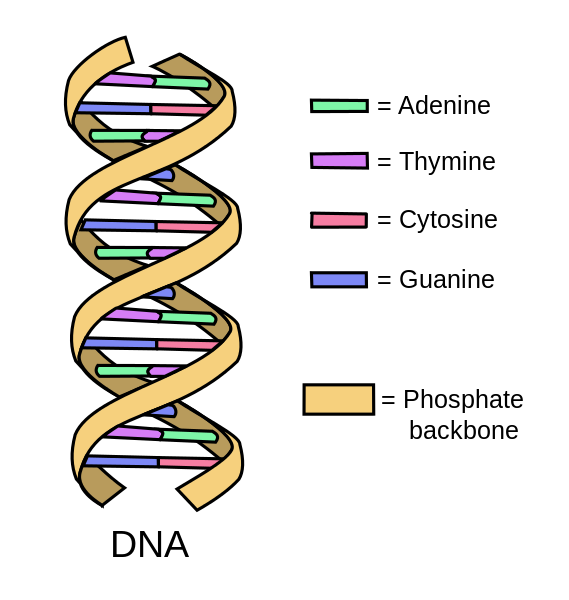 Wikipedia; 2008 Jeroen Rouwkema CC BY-SA 3.0
Fungi in gbif
15,261,883 occurrences
8.6m observations
5.7m specimens
11,667,185 georeferenced
929,645 with images
217,699 species
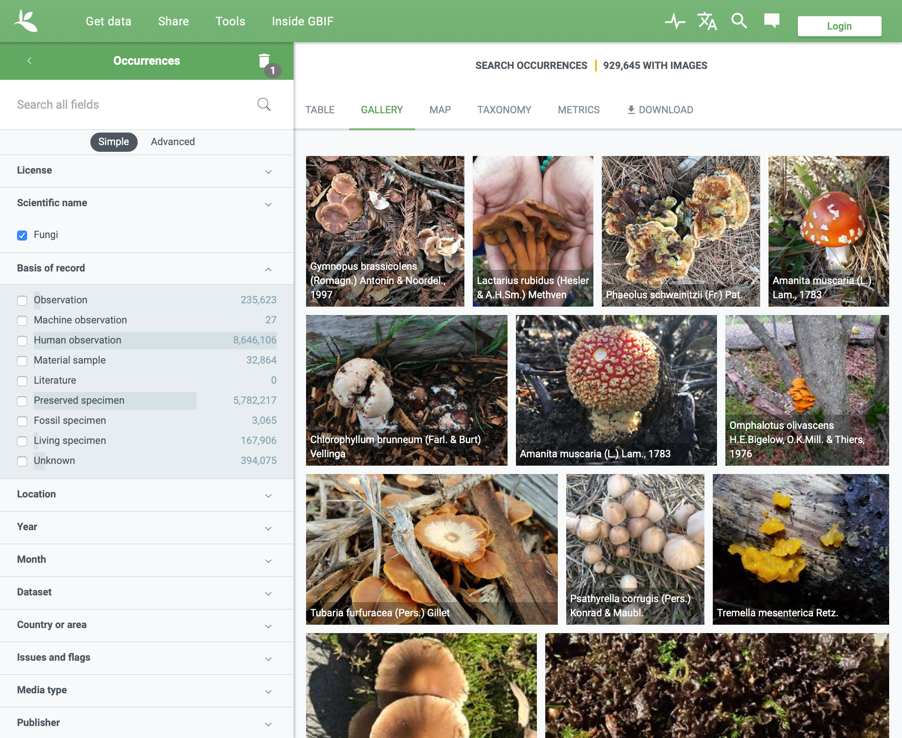 As for 9 October 2018
An Underrepresented Kingdom
”Being nameless, the dark taxa are not easily incorporated into [biodiversity data collections and legislation] and are consequently often omitted. They are, for example, usually left out of species counts of areas and therefore from decisions on nature conservation.” 
—Ryberg M & Nilsson RH (2018) New light on names and naming of dark taxa.MycoKeys 30: 31-39. https://doi.org/10.3897/mycokeys.30.24376
Species hypotheses as a communication and identification system
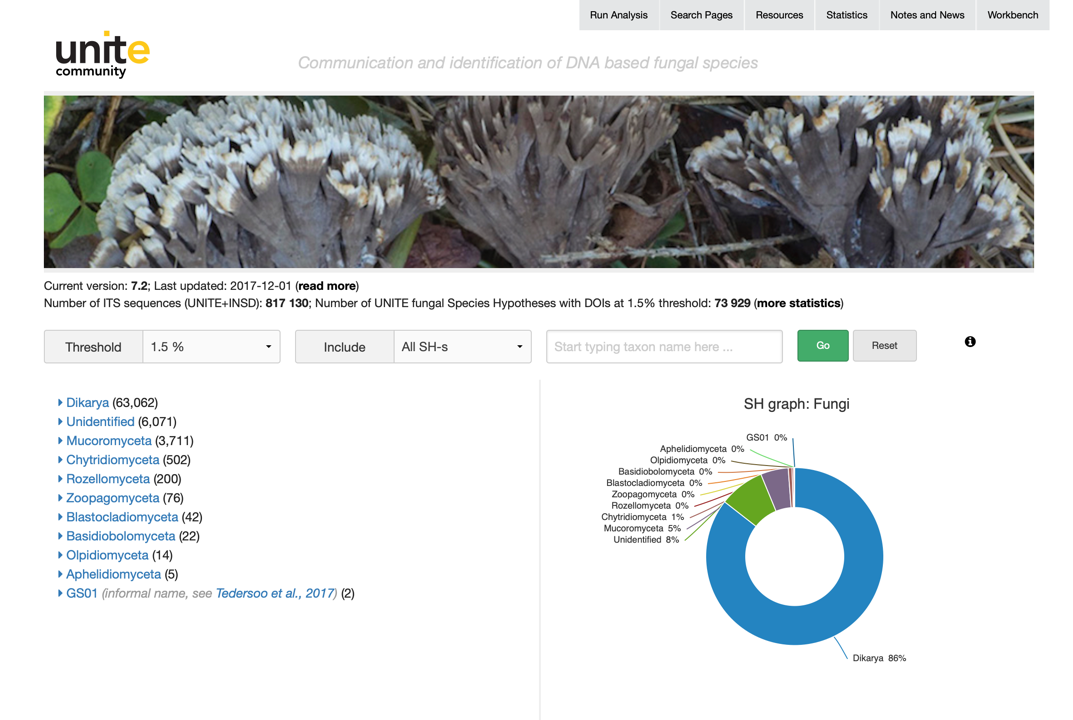 https://unite.ut.ee
Clustering fungal sequences
73,000 species hypotheses derived from >800,000 sequences
Each species hypothesis assigned a digital object identifier (DOI)
These serve as ‘operational taxonomic units’ to support discovery and description
SH 1.5%
SH 1%
Individuals
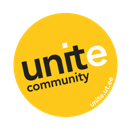 DOI  connected to GBIF Backbone classification
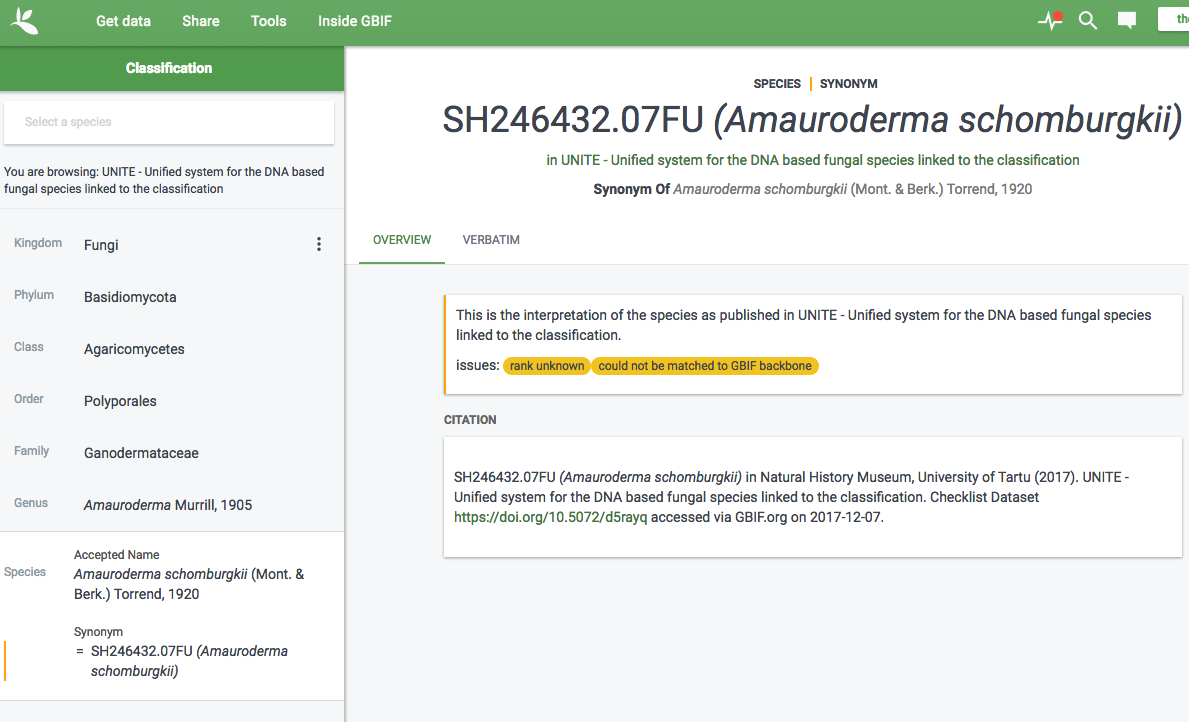 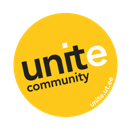 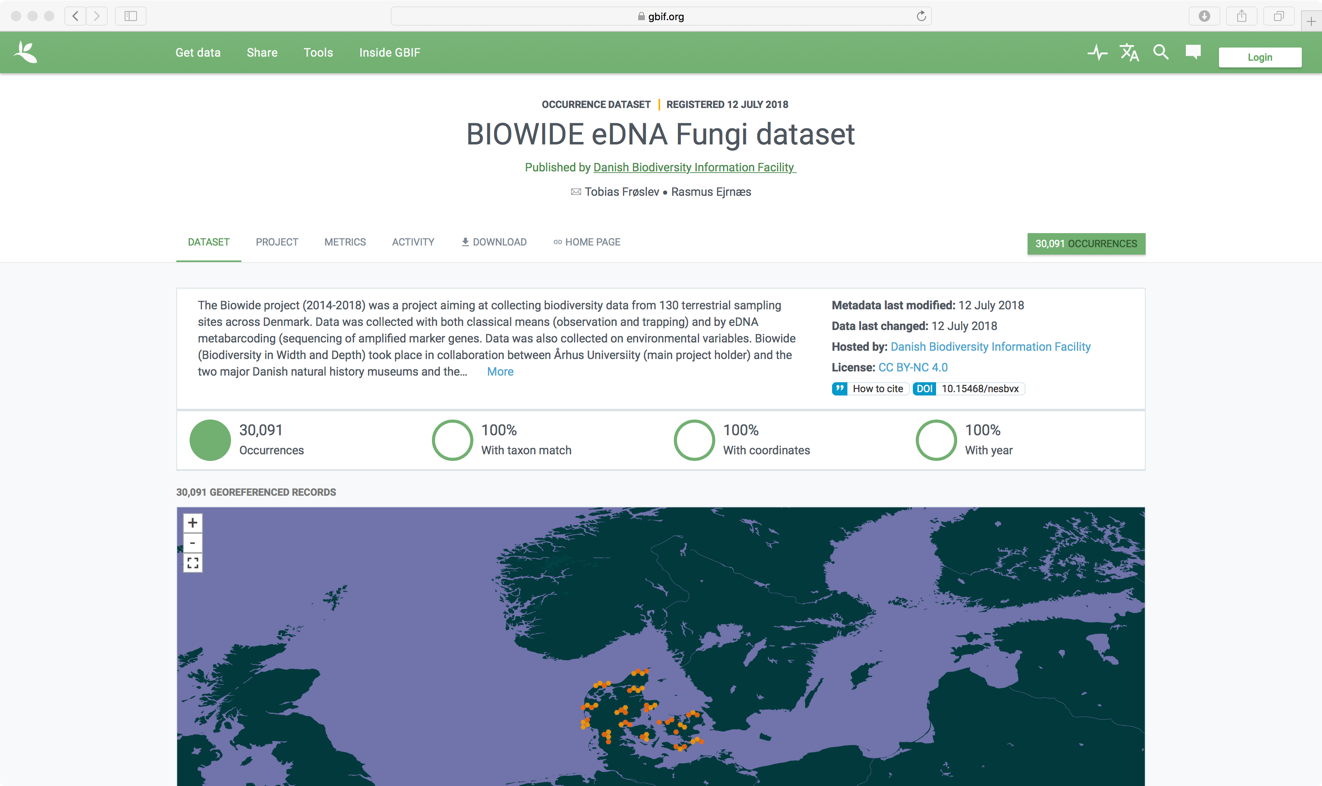 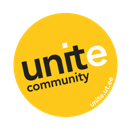 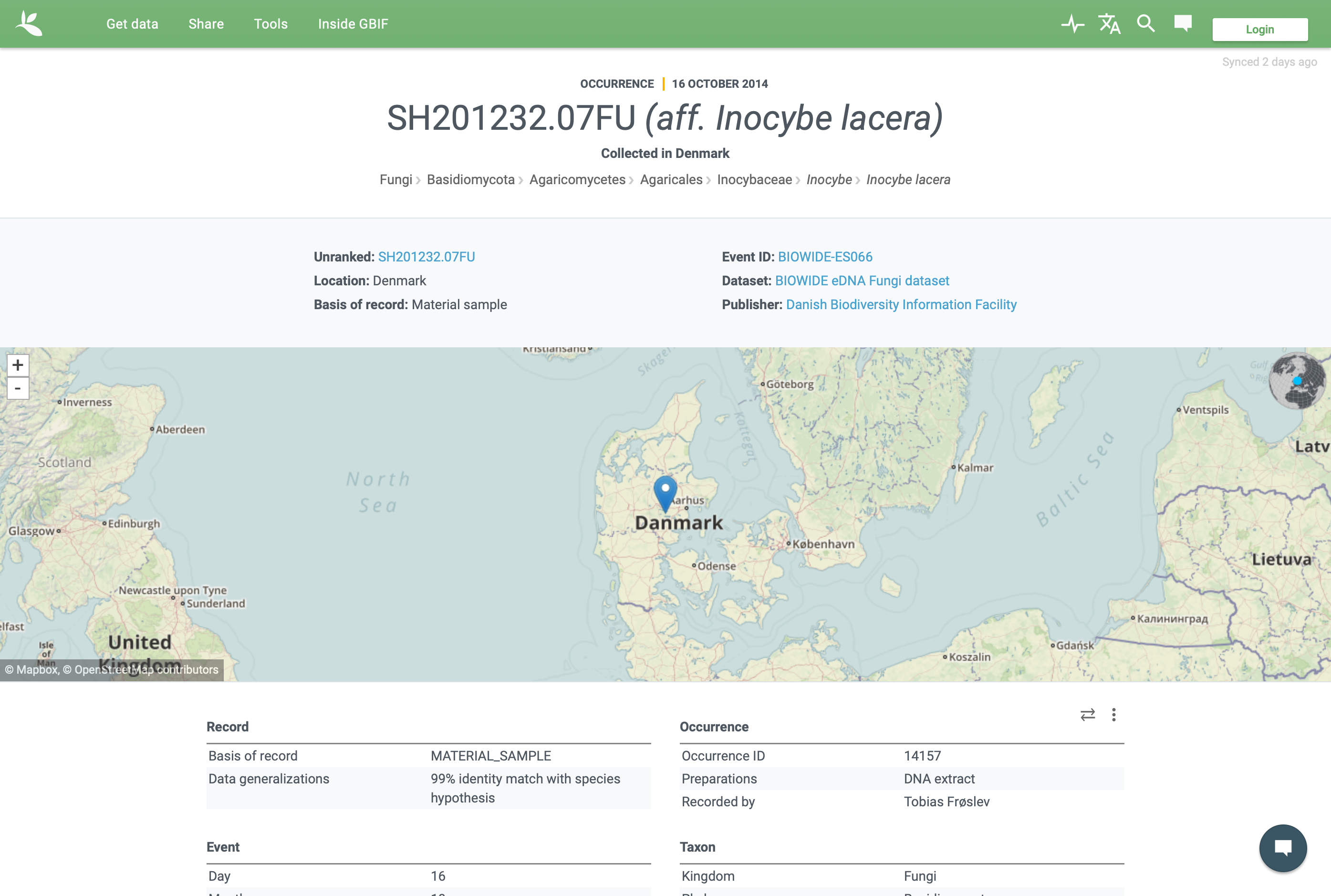 https://www.gbif.org/occurrence/1881138280
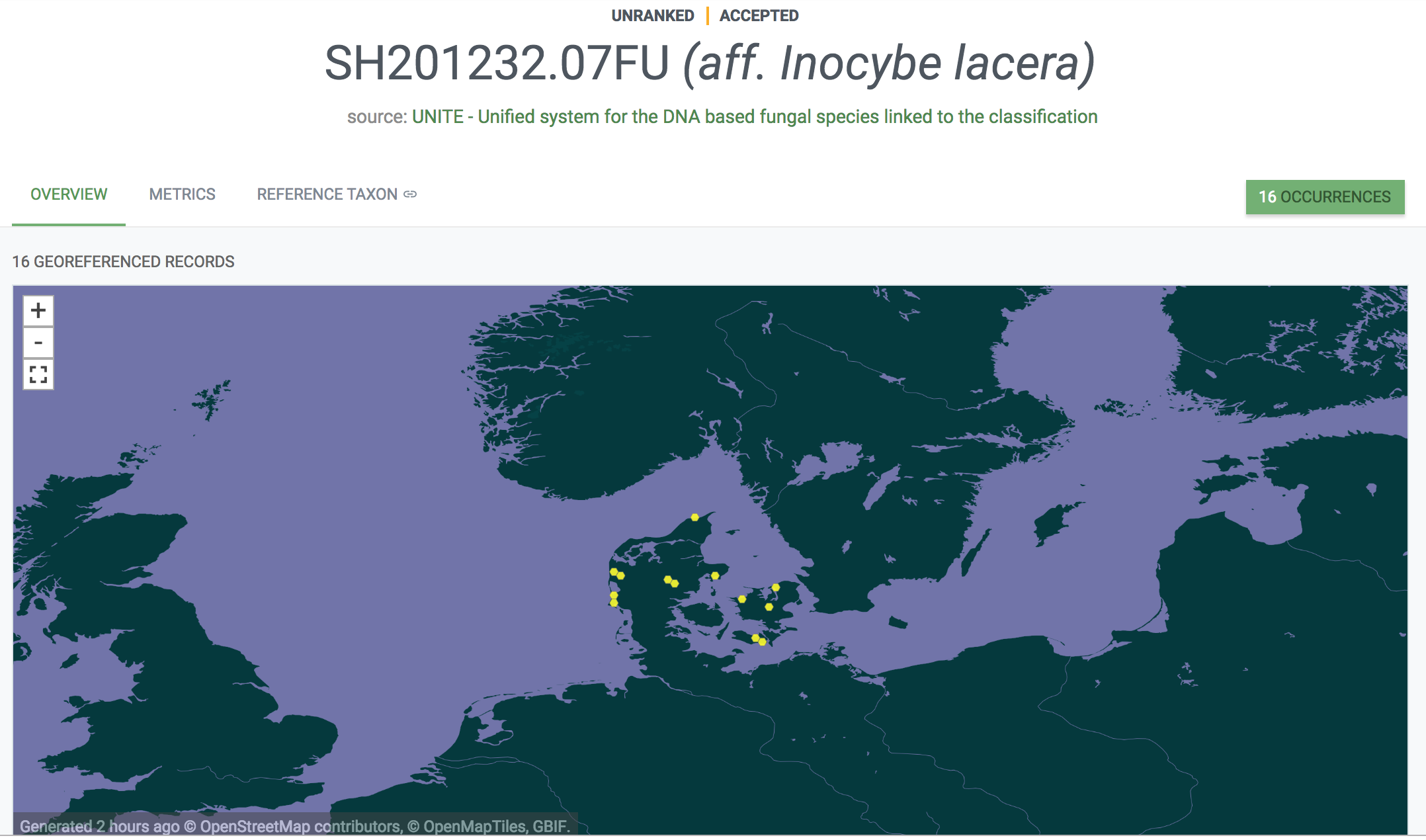 Helps to reveal true diversity of Danish fungi and their distribution
Supports new approaches to conservation taking ‘dark taxa’ into account
https://www.gbif.org/species/9814114
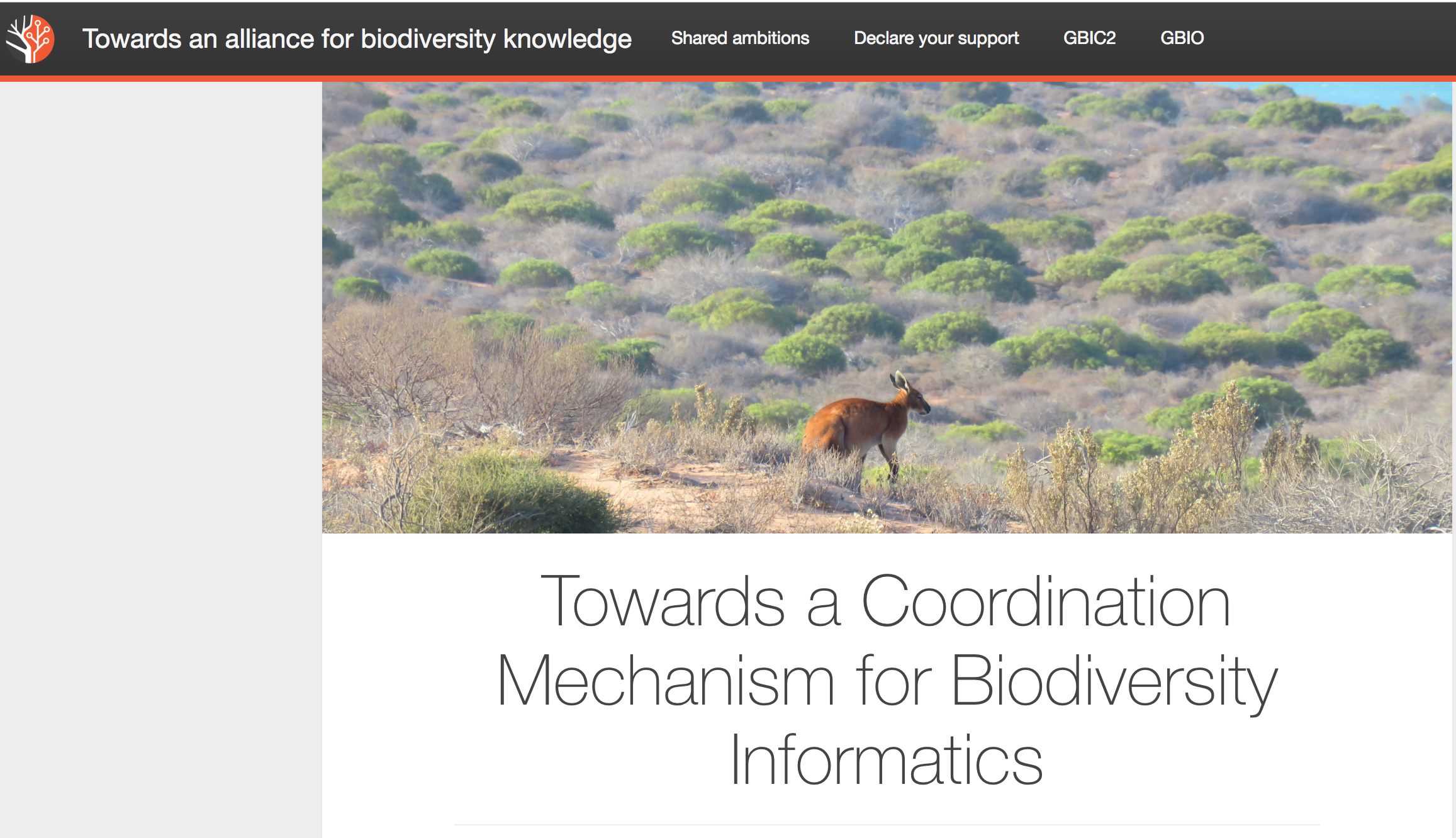 https://www.biodiversityinformatics.org
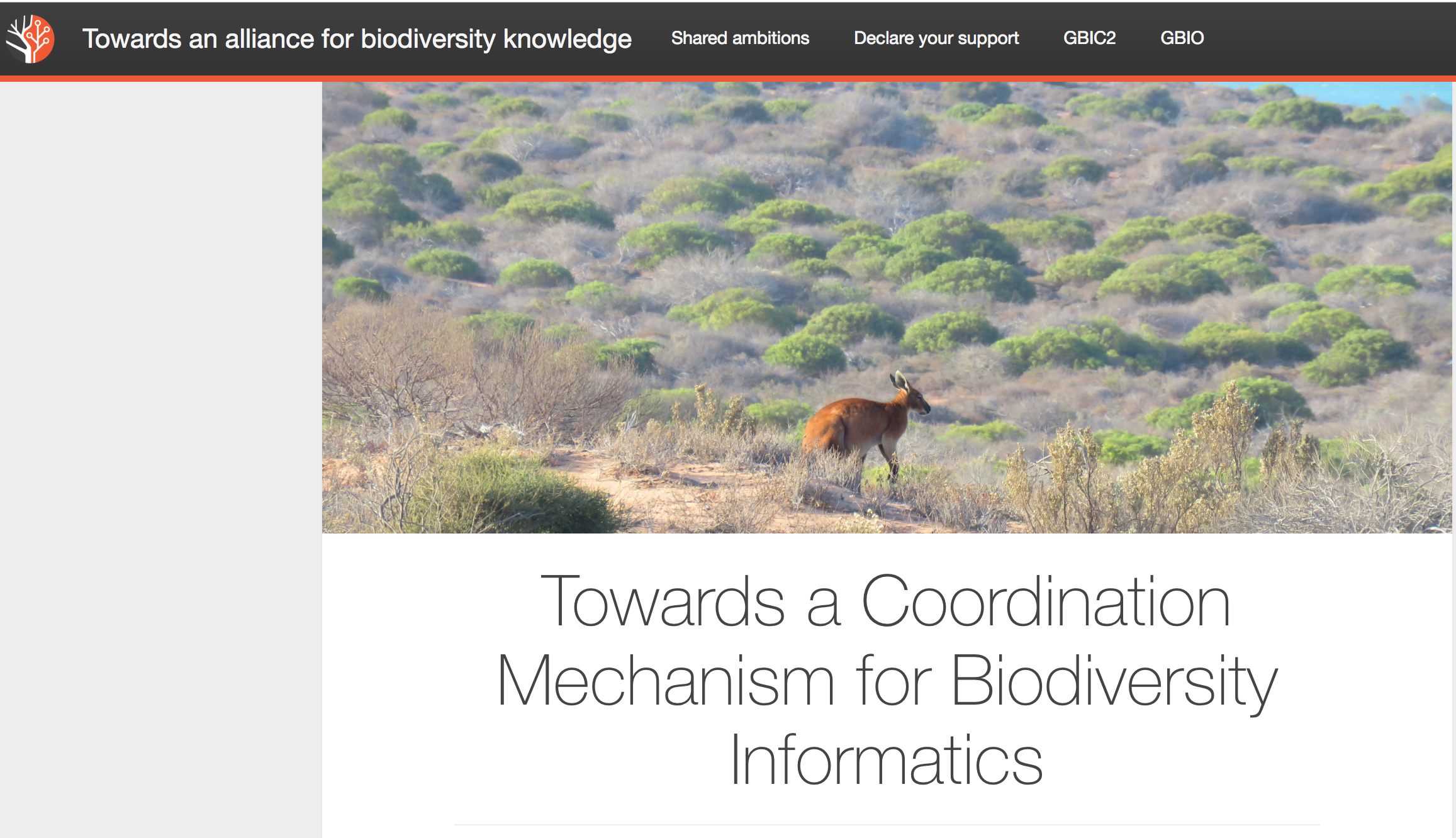 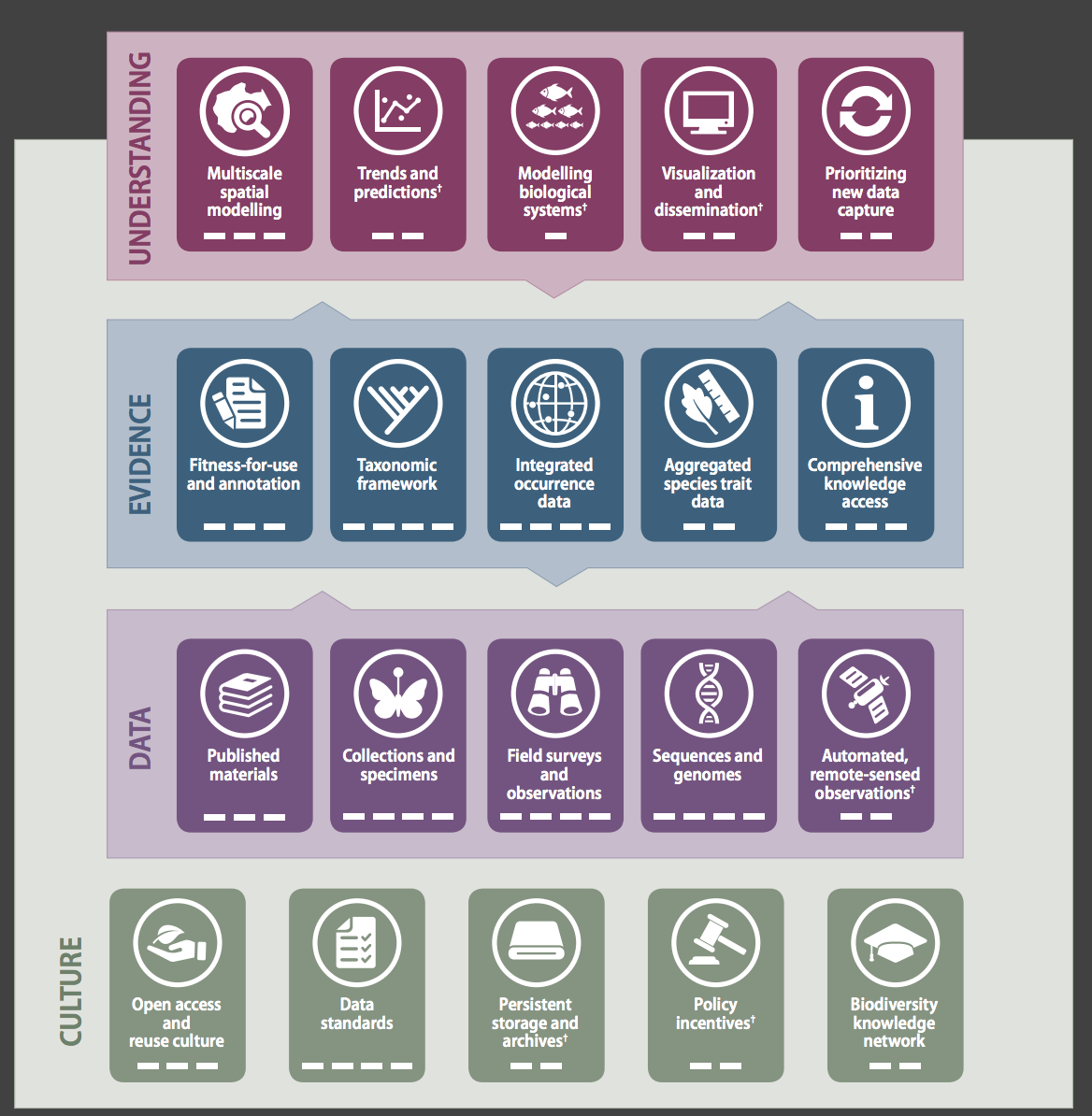 https://www.biodiversityinformatics.org
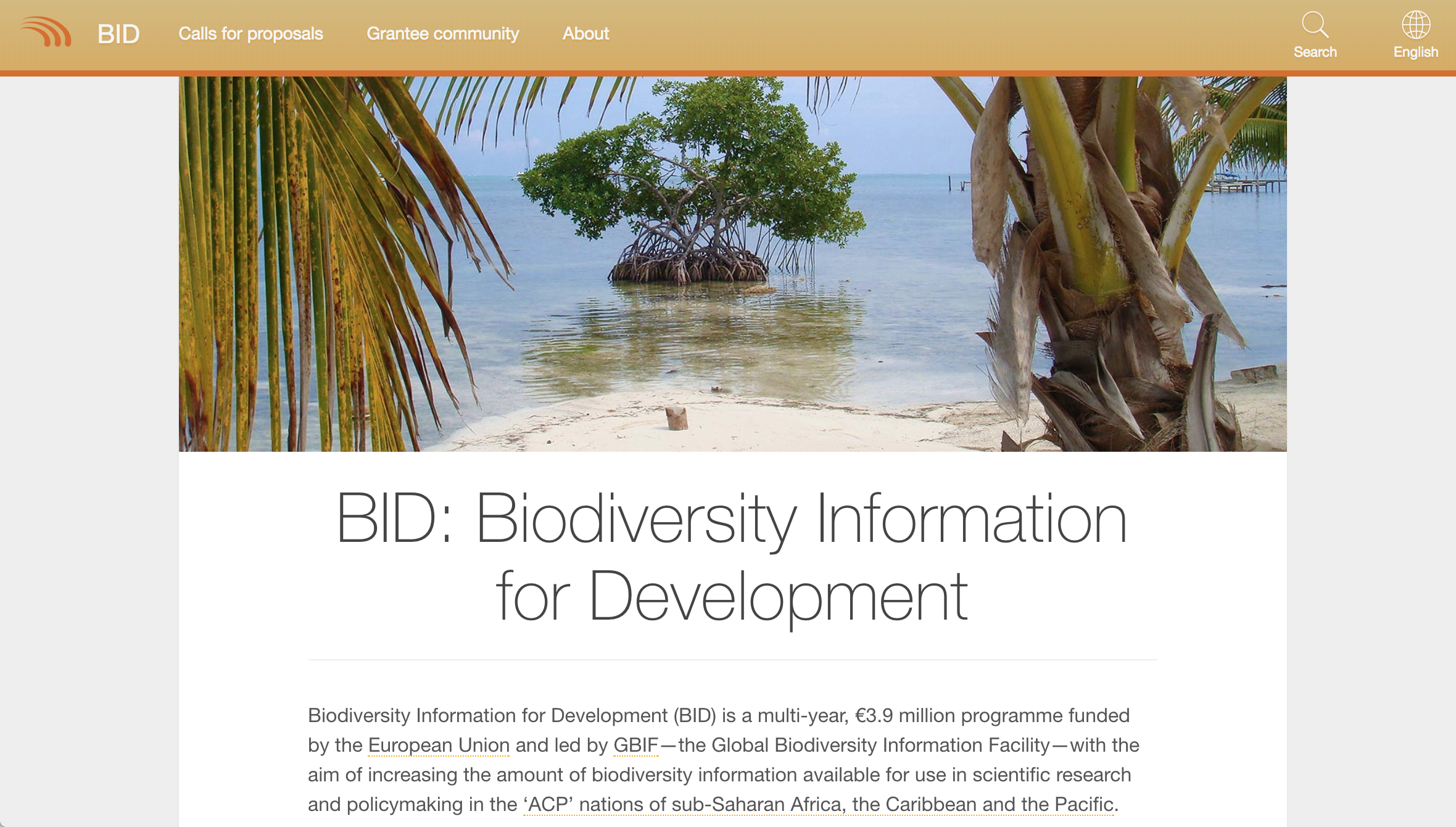 INFORMATICS CAPACITY BUILDING ESSENTIAL TO MOBILIZE TALENT AND PEOPLE IN SUPPORT OF THE NEW DEAL FOR NATURE
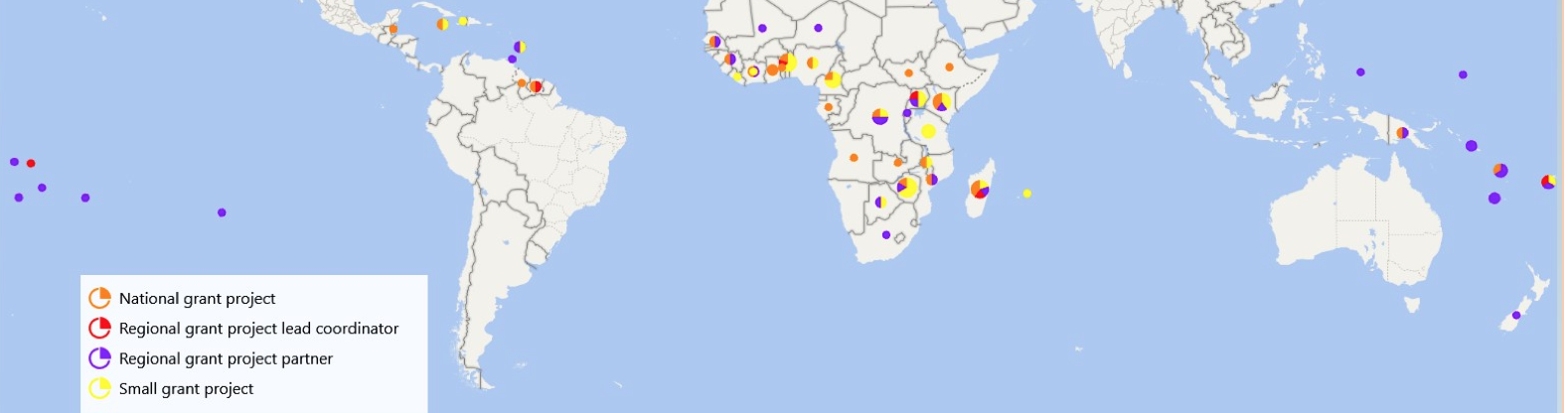 Multi-annual programme to support mobilization and use of data in ACP regions
63 projects in
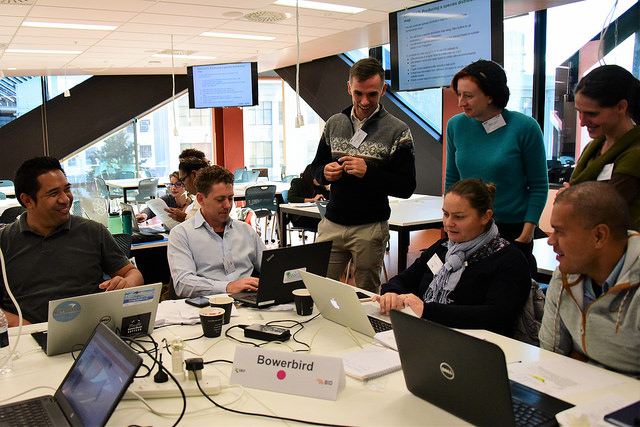 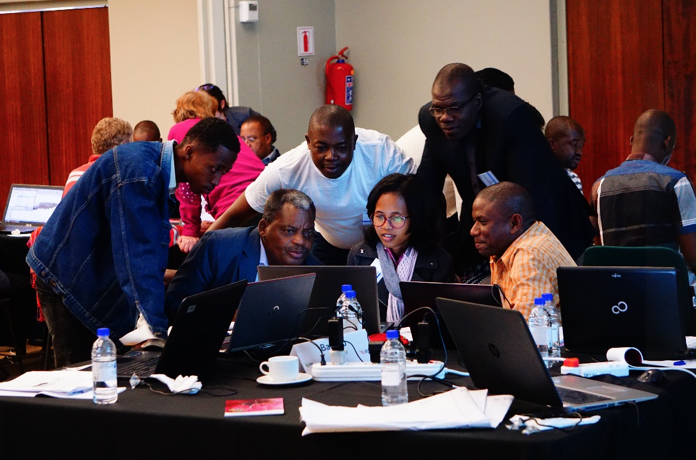 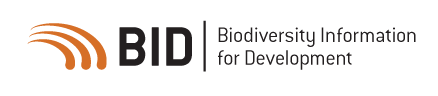 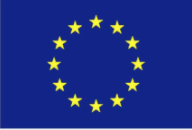 www.gbif.org/bid
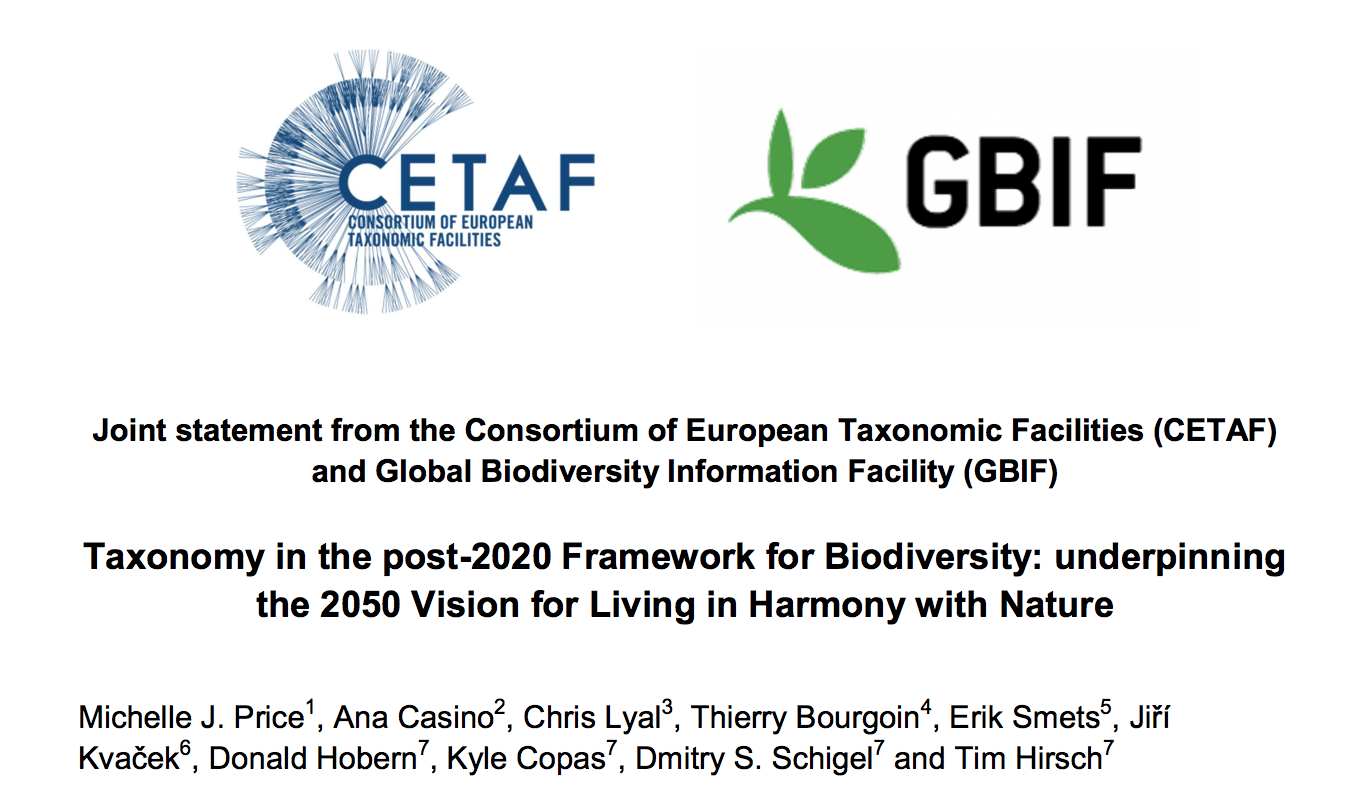 Taxonomy underpinning biodiversity discovery and understanding
Biodiversity information and the biodiversity knowledge network
Molecular genetics and genomics
Capacity building, training and outreach
https://attachments.cbd.int/Taxonomy_in_the_post-2020_Framework_for_Biodiversity_CETAF-GBIF_joint_statement.pdf
Thanks to:

Urmas KõljalgUniversity of Tartu, Estonia
Henrik Nilsson Gothenburg University
Dmitry SchigelGBIF Secretariat